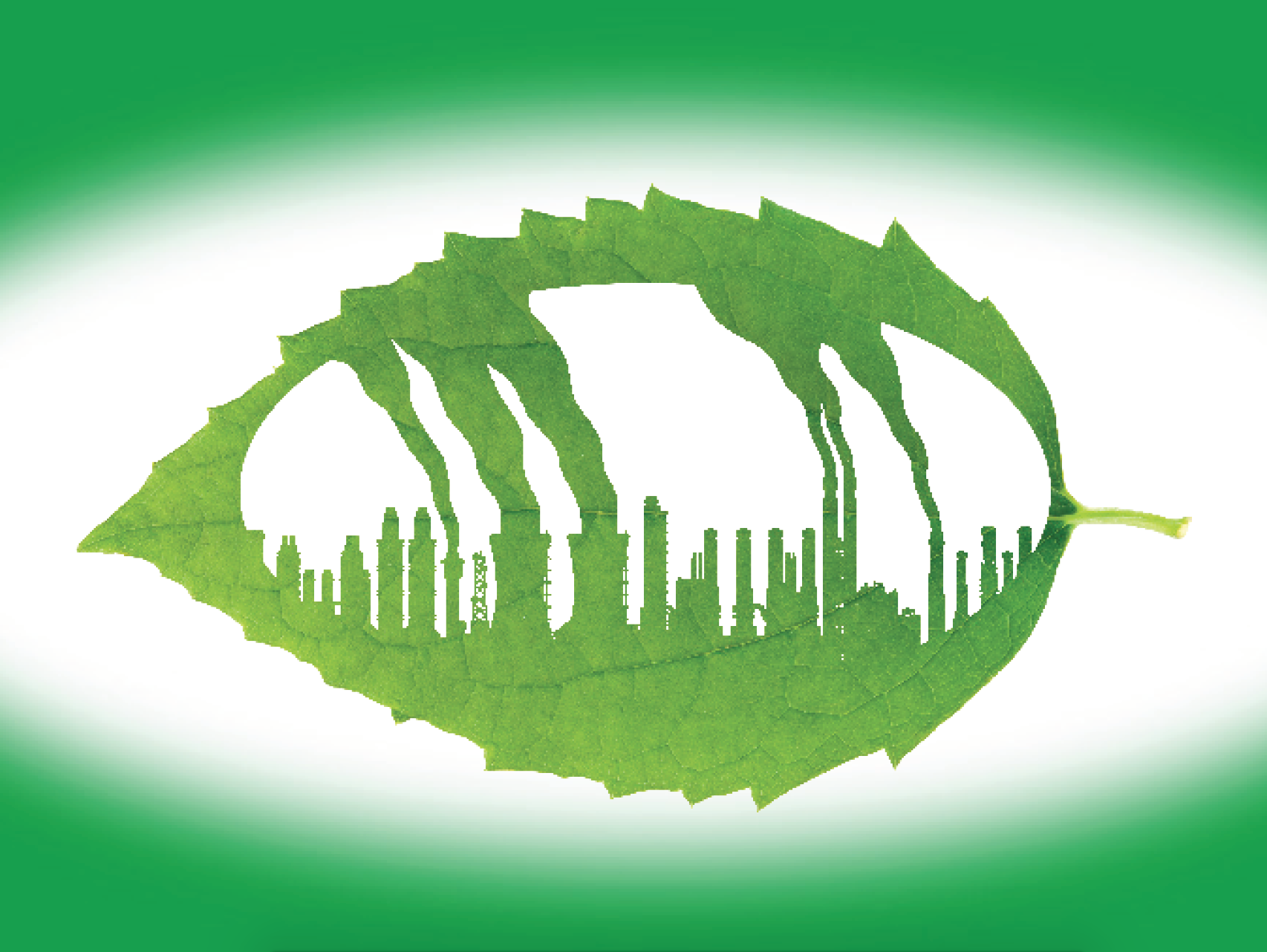 Decarbonisation and the need for a
“workers’ transition”
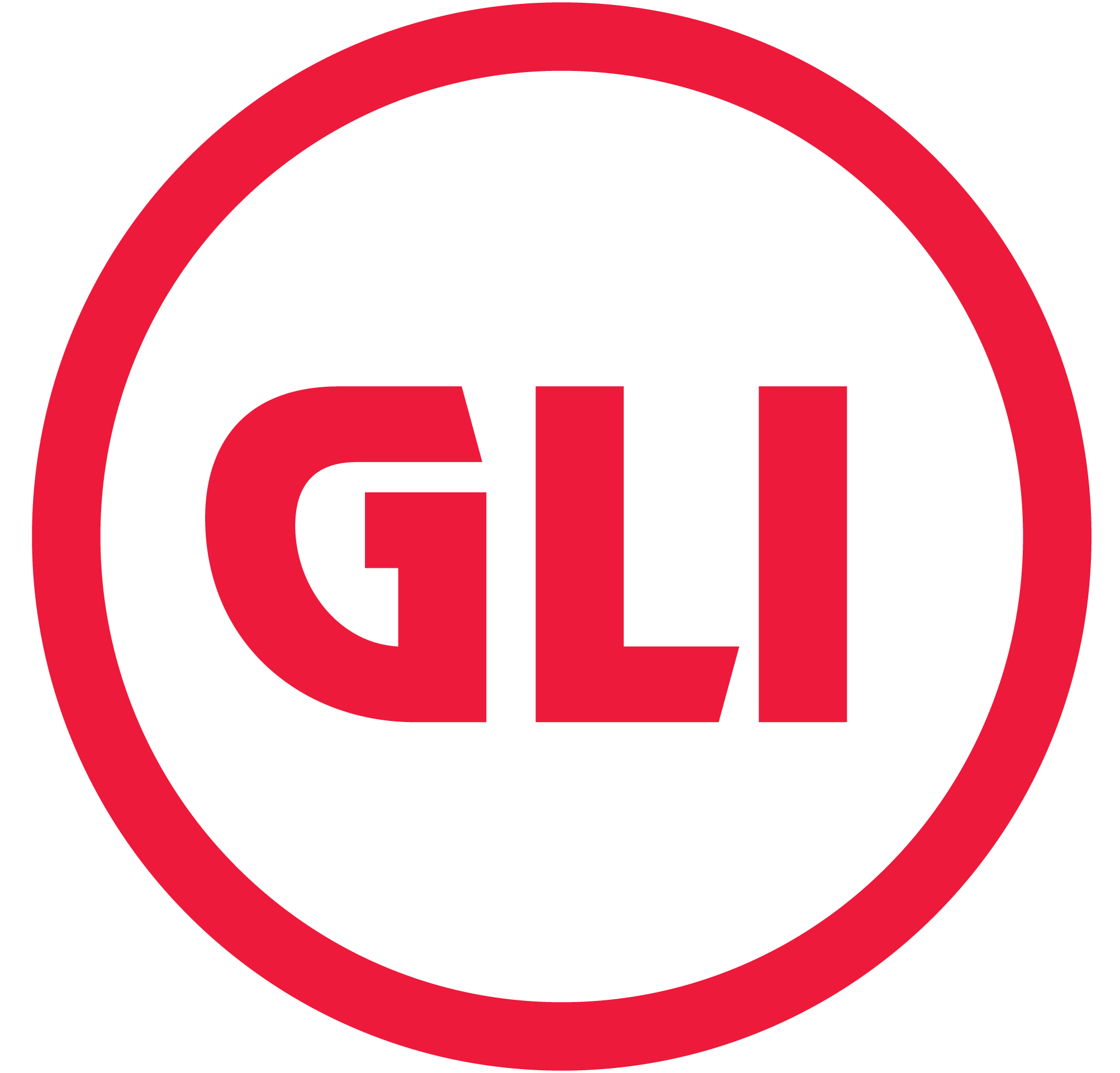 24h February 2021 
 Jess Whelligan // Global Labour Institute (GLI)
[Speaker Notes: Purpose of presentation is to introduce broader context of decarbonisation and the concept of a ‘workers’ transition’
And to then pose a set of questions to structure our discussion today]
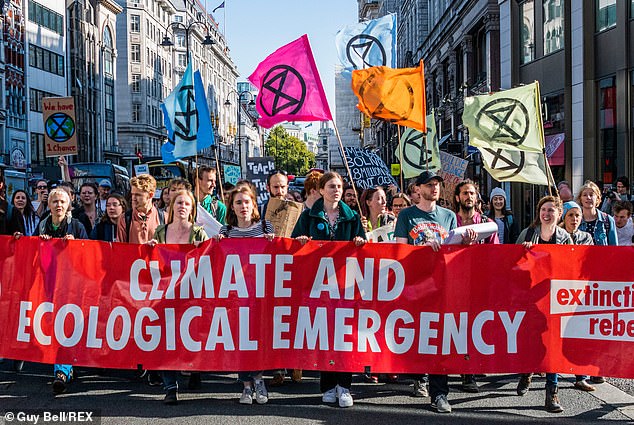 Context…
[Speaker Notes: Brief introduction to context: unequivocally living in climate emergency [declared by UK gov in 2019– though not binding]
The world is on track for at least 3 degrees of warming above pre-industrial levels by the end of century - the consequences of which will have a catastrophic impact on life on earth as we know it
Impacts are already being felt]
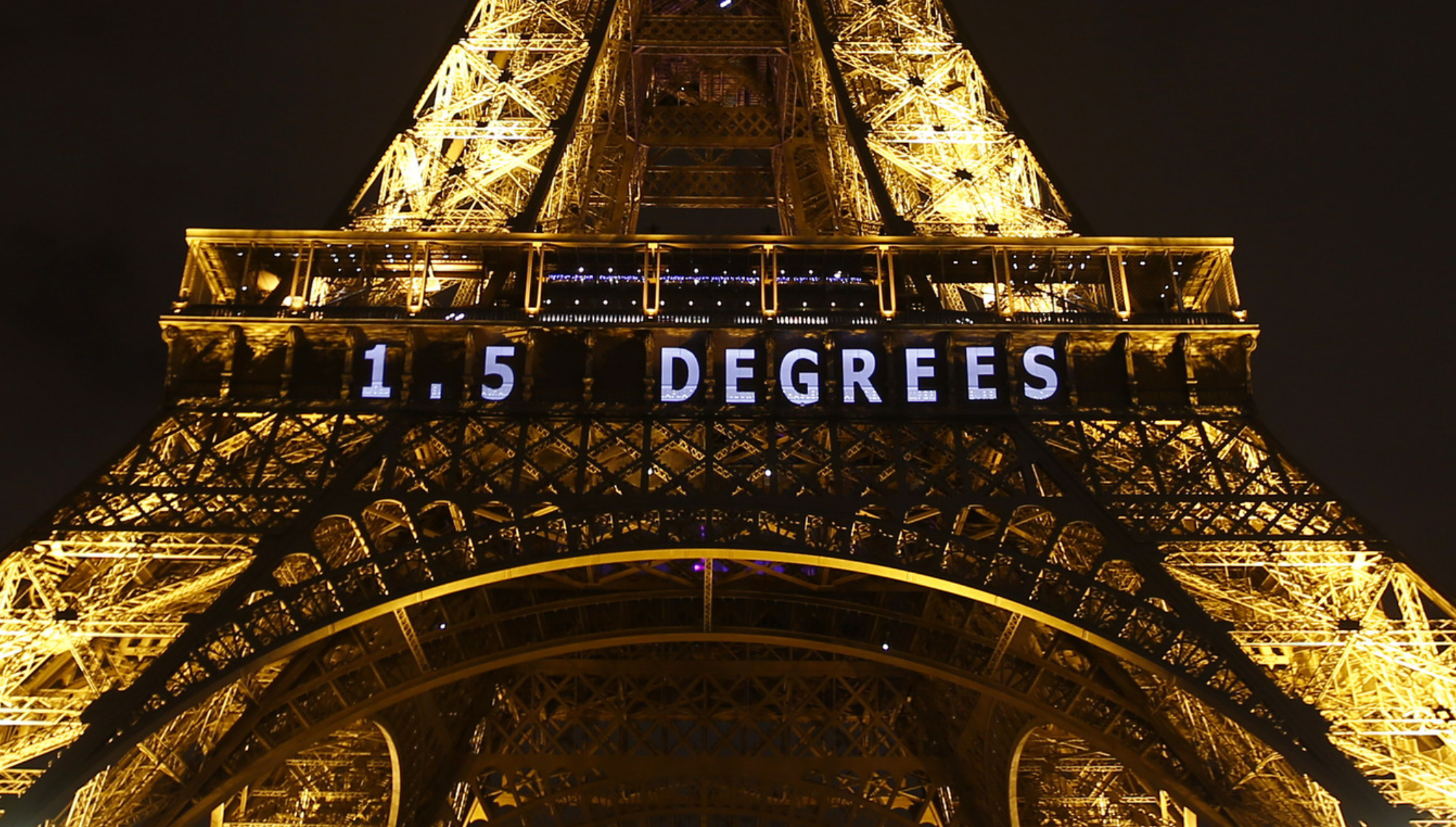 [Speaker Notes: Yet climate catastrophe is not inevitable – the scientific consensus limiting the increase to 1.5 degree (or well below 2 degrees) will significantly reduce the risks and impacts of climate change. 
However achieving this target will require a radical change, in across the world, in our economy, the sectors that we work in. For many people this transformation will change how  we work and what we do, and certainly it will change how we live. 
This need to change is not a bad thing – it is clear that we can’t go on like this. In fact what is at the heart of the idea of a workers transition is these necessary changes provides an opportunity to build not only a green economy but a better economy characterized by decent work and respect of trade union rights etc]
Global/UK commitments: 
Net-zero emissions by 2050
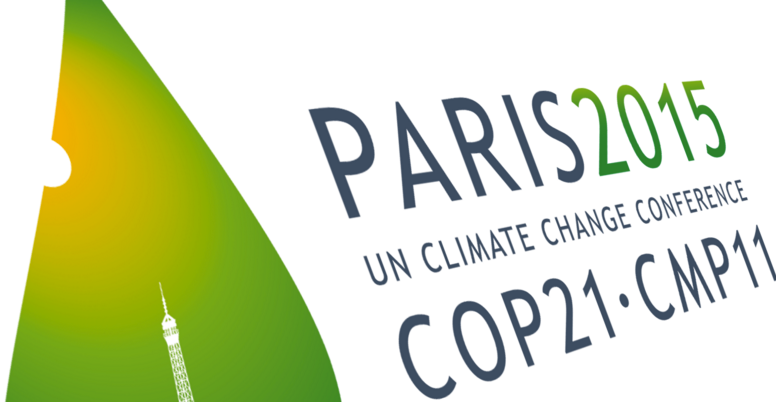 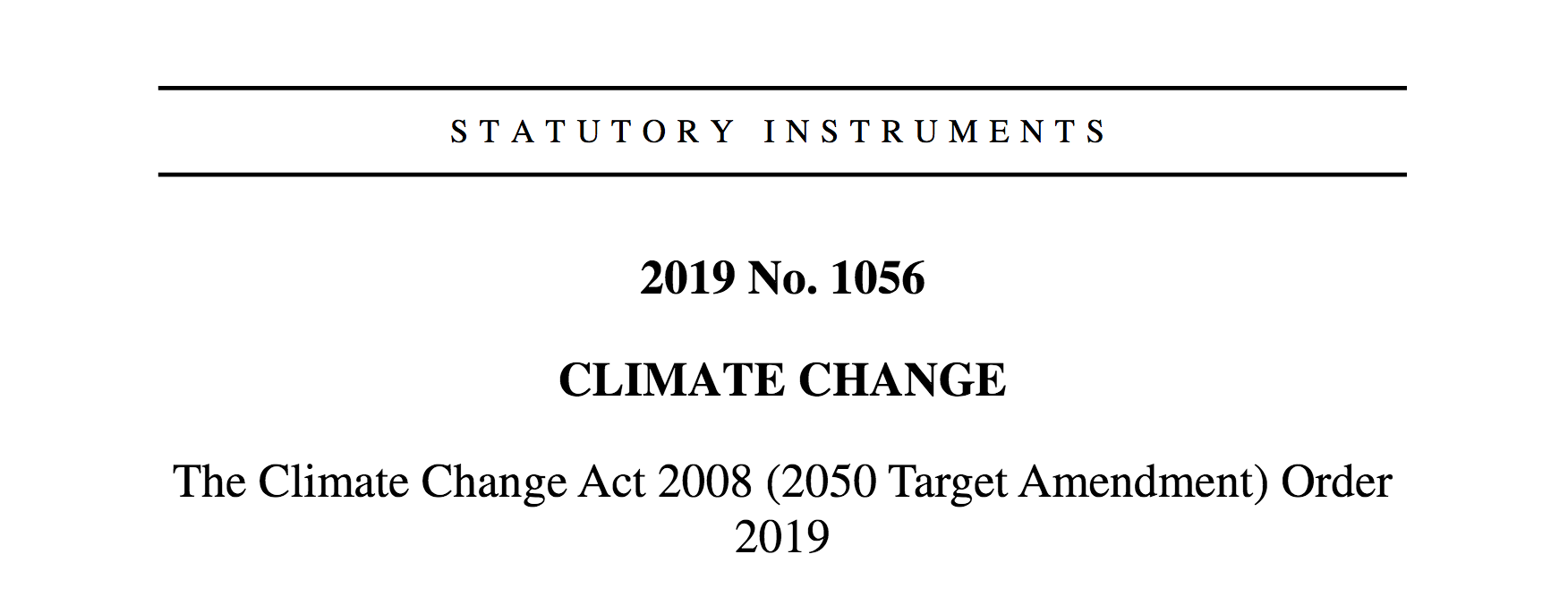 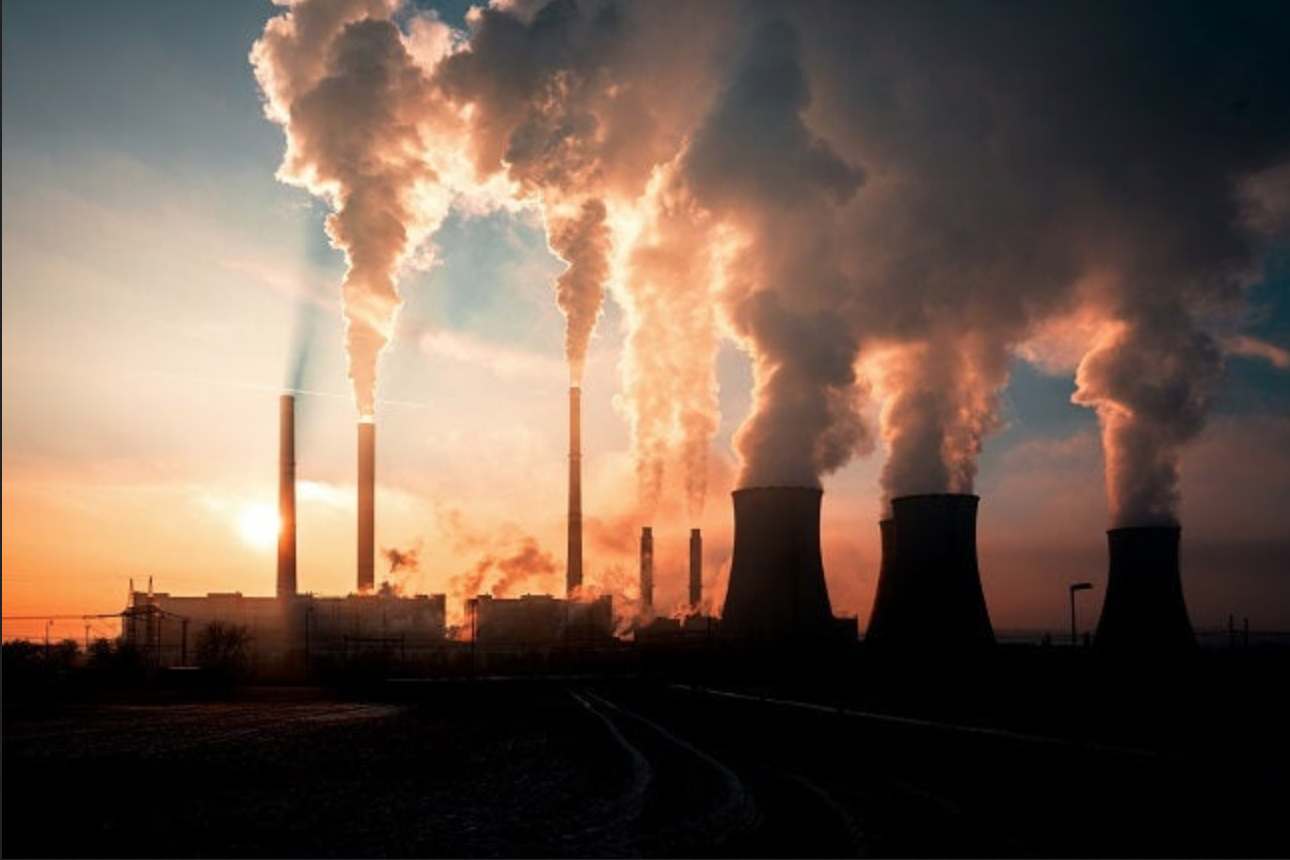 Decarbonisation
[Speaker Notes: Impact on/relevance to Unite members: Achieving these targets will transform our economy and touch all Unite sectors/members – from CPPT/energy/automobiles/metal to care]
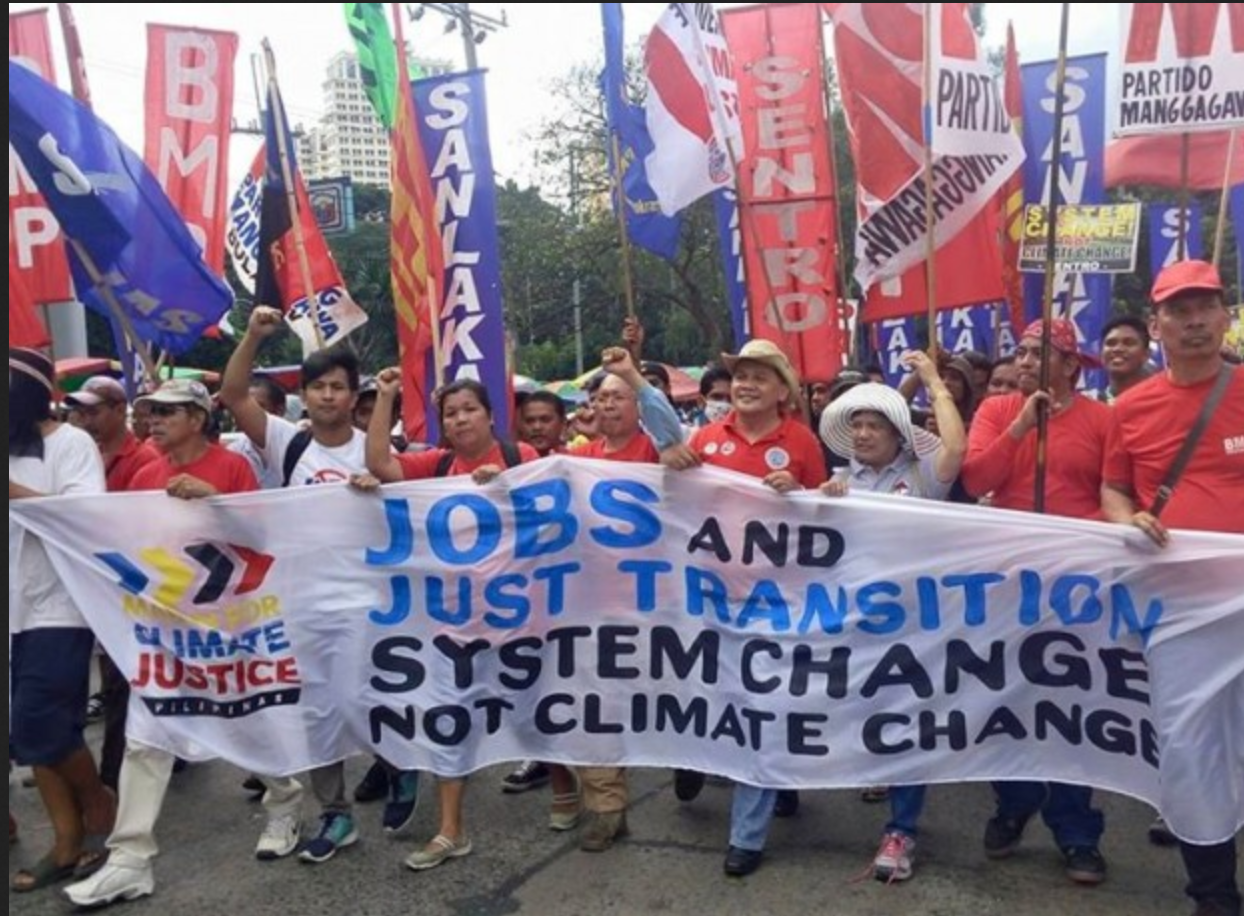 Just transition
ITUC/social dialogue
“Just Transition is the name of a comprehensive and broad strategy put forward by the global trade union movement to protect those whose jobs, incomes and livelihoods are at risk because of climate policies…

Effective Just Transition policies need a social dialogue process between governments, employers, workers and their unions to develop plans and measures that will build trust and drive effective transformation. It’s about workers and their unions having a seat at the table to negotiate their future. .” (ITUC, 2018)
Just transition…where are you?
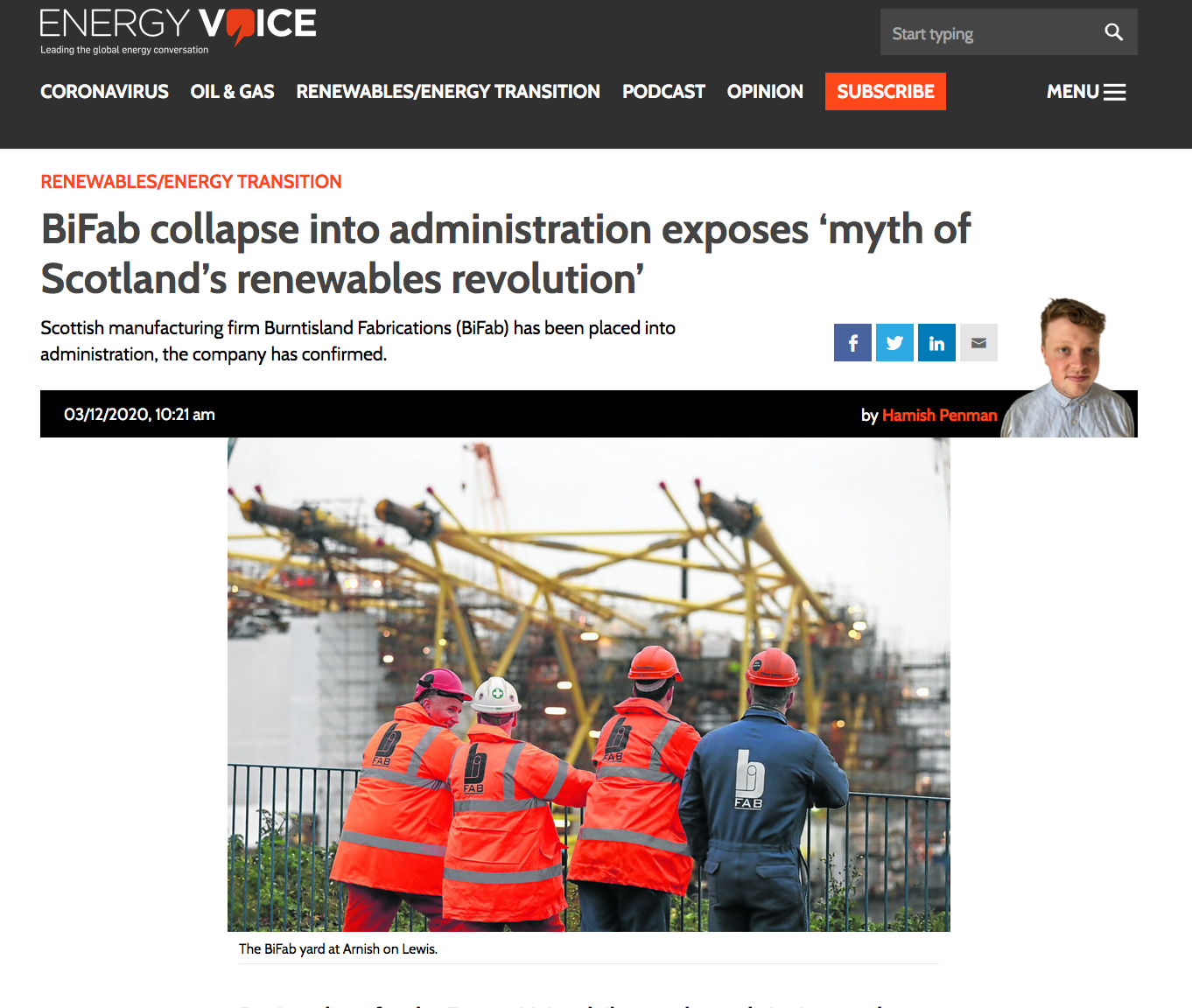 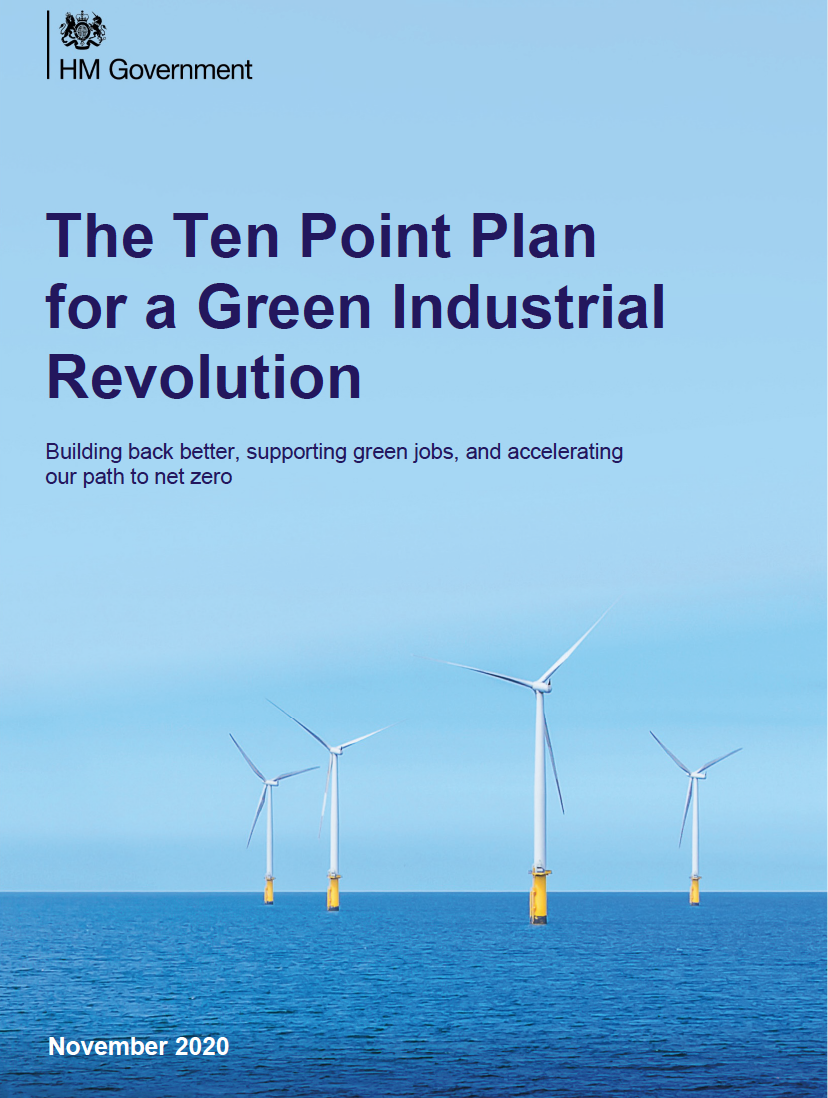 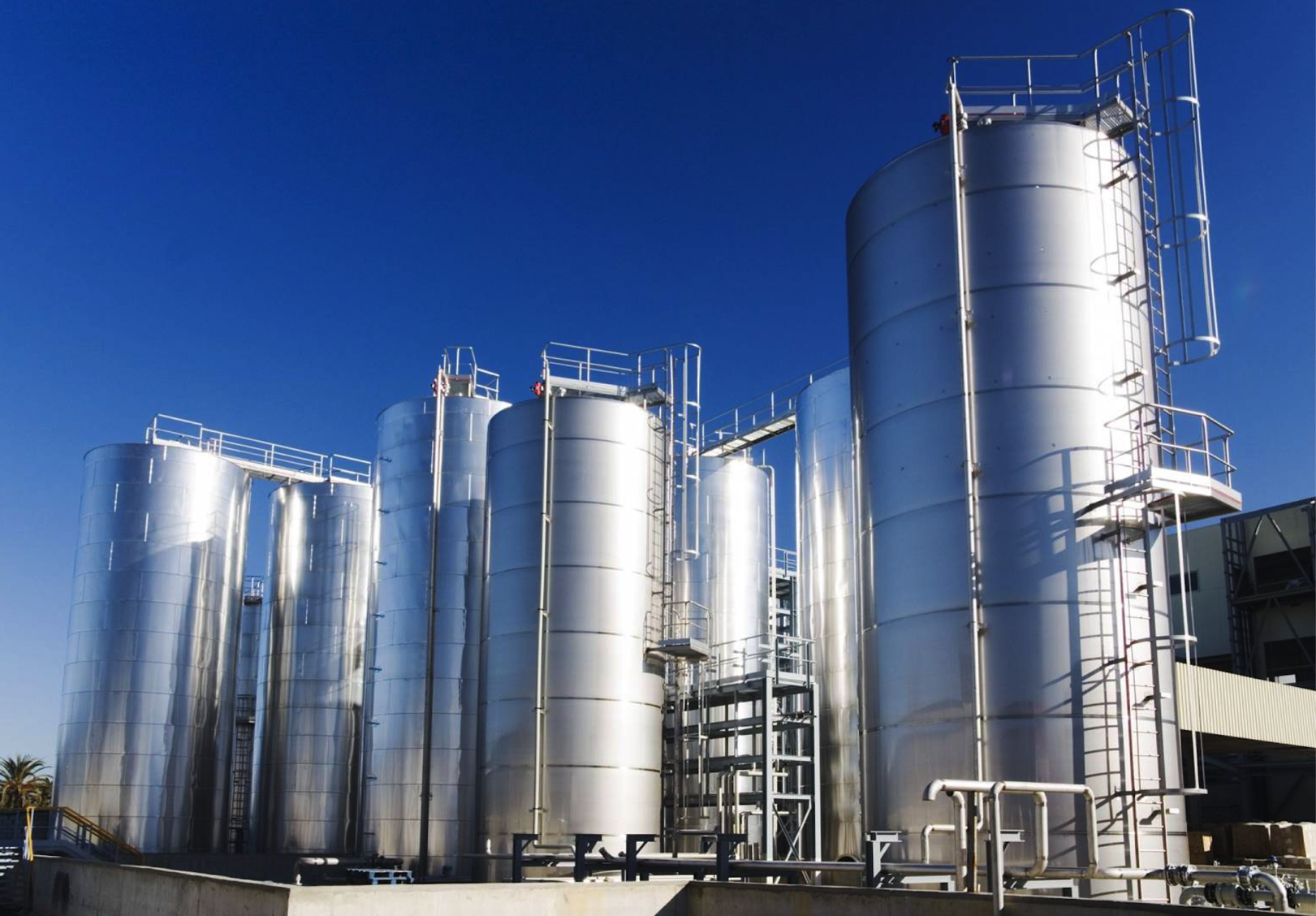 Challenges?
A lack of government commitment to even the most basic principles of a just transition

 Current government policy/action is inadequate
Work is already underway
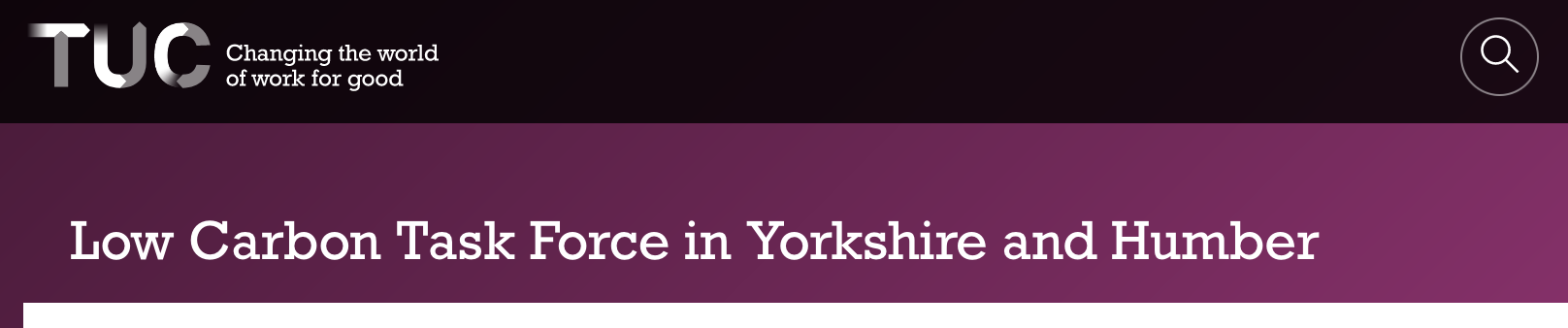 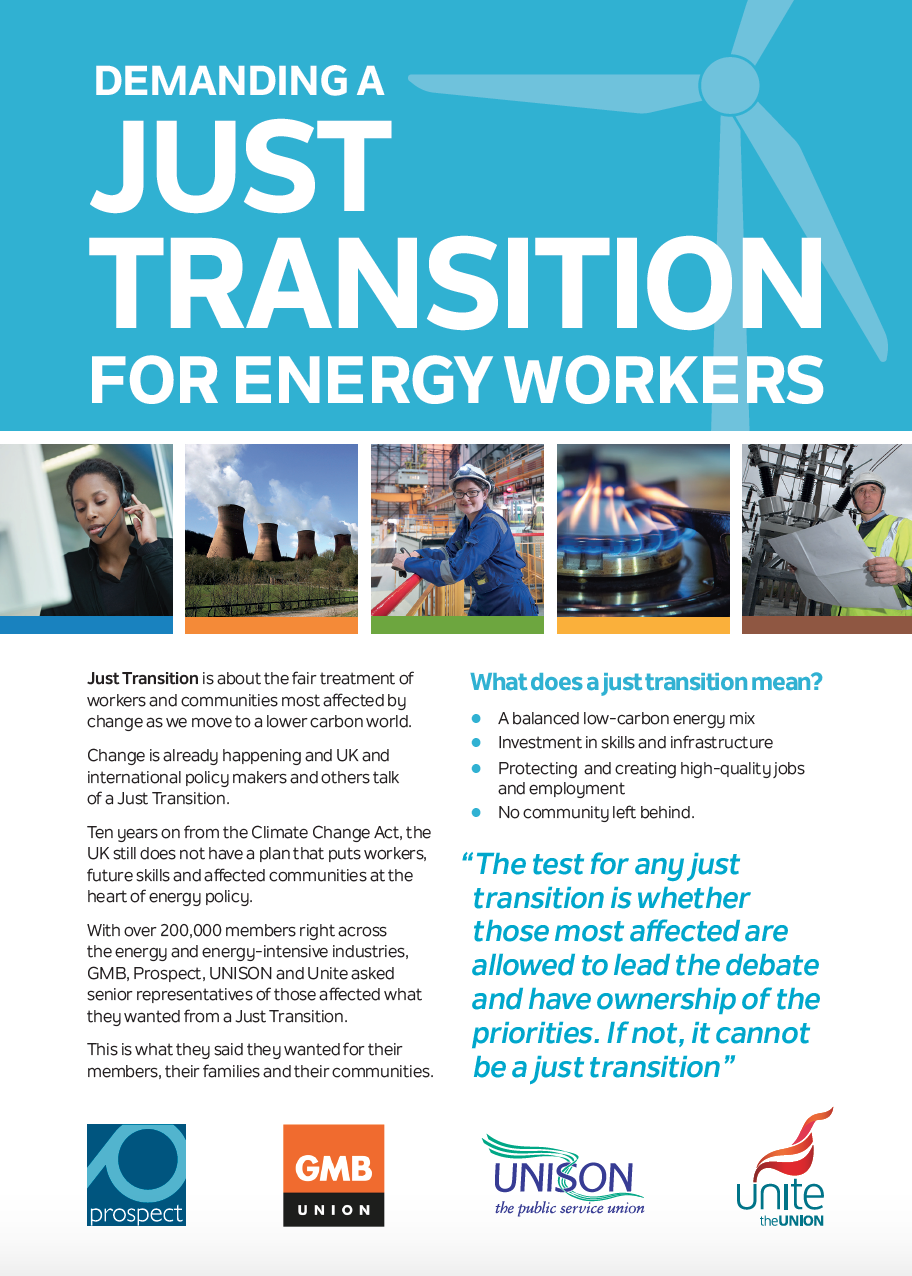 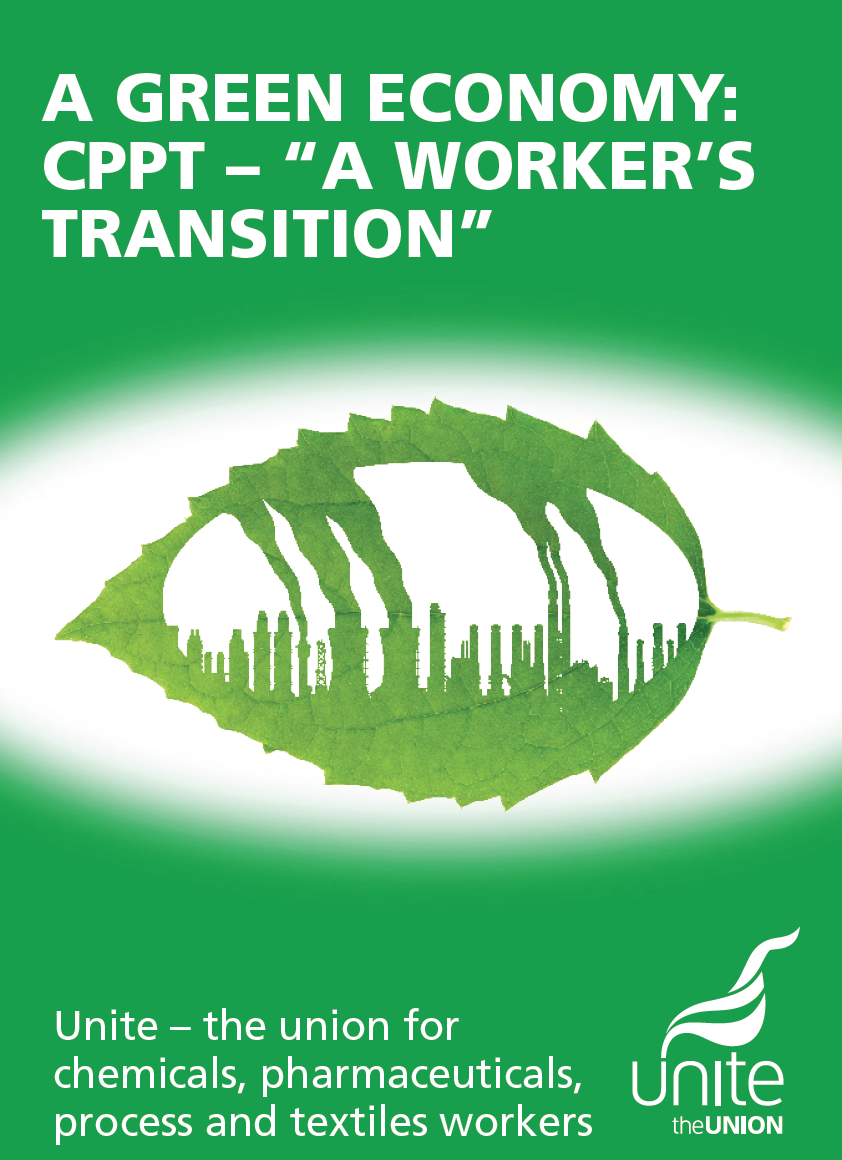 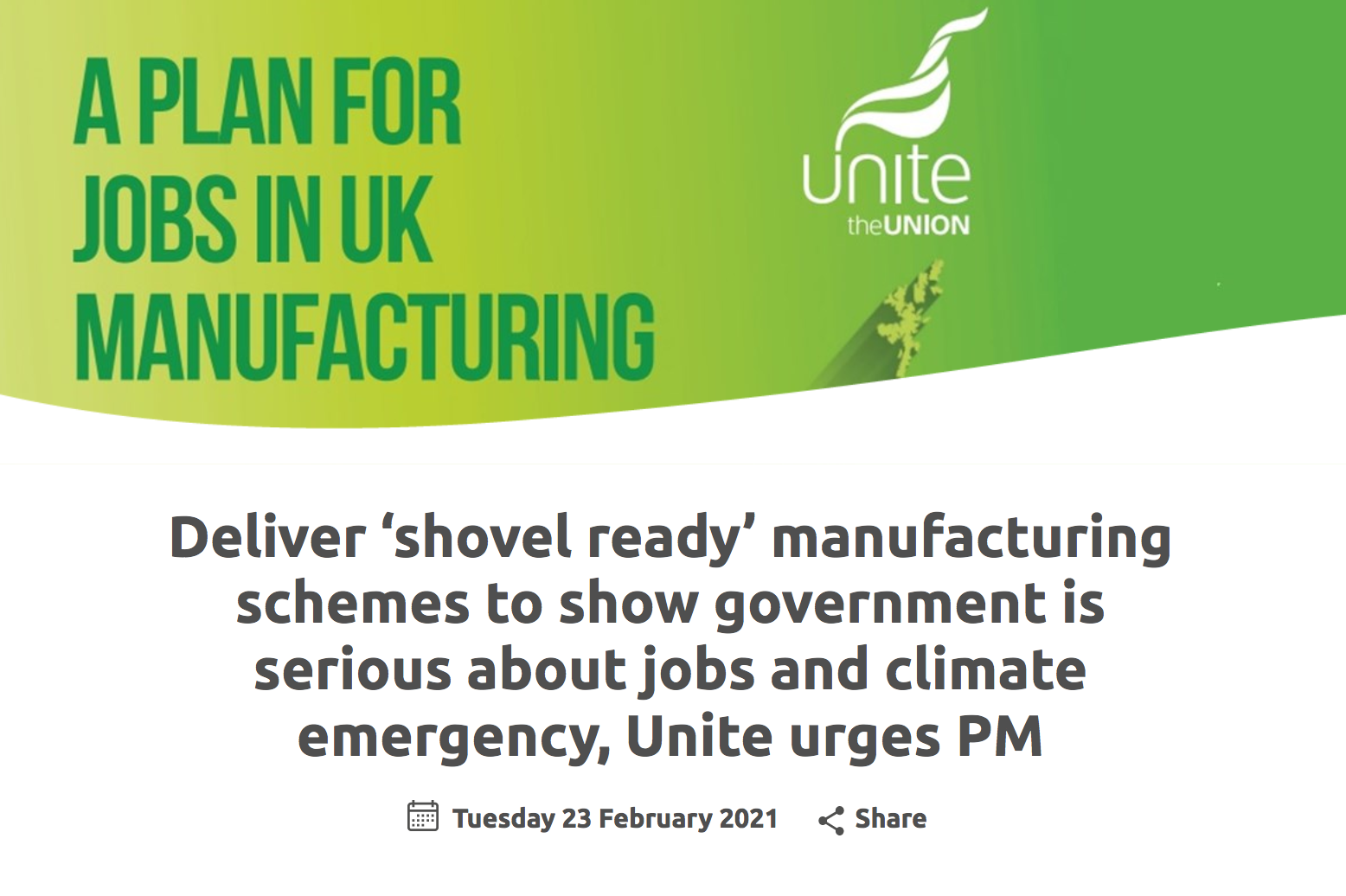 [Speaker Notes: See ‘magnificent seven’ including:

Housing Retrofit – a programme to increase energy efficiency and reduce carbon emissions in people’s homes that would create thousands of jobs a year for decades to come, including manufacturing more of the products needed to make it happen, here in the UK.

Offshore Wind – Doubling the number of UK wind turbines by 2024 would create 13,000 jobs by 2024. By 2030, 27,000 jobs could be created, rising to 80,000 by 2054, while pushing on with hydro, solar and nuclear plans for a balanced green energy policy.]
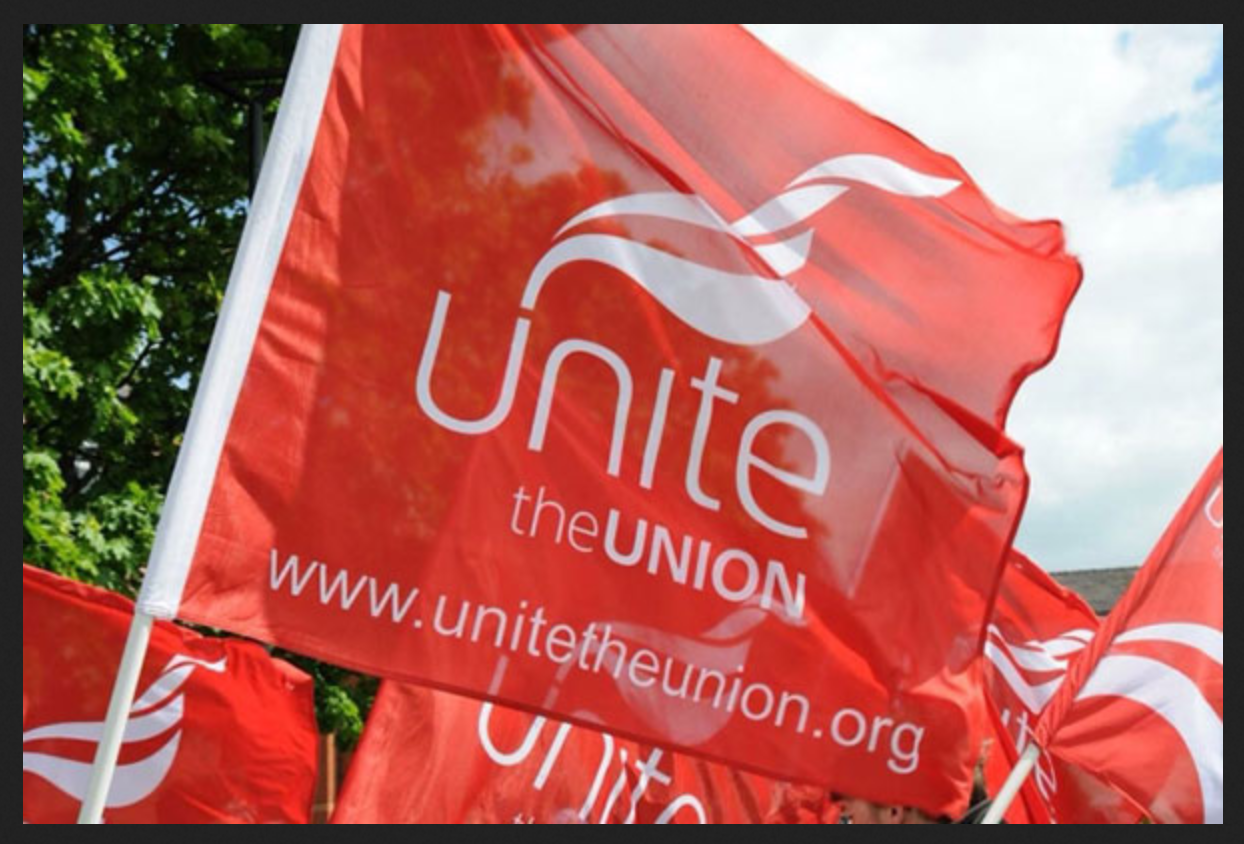 What does UNITE want to happen ?
(vision/programme)

2) How do we make it happen? 
(strategy)

3) Who will make it happen?
(responsibilities/ownership)